Sandu Ao New energy Trailer RV -5.2 meters couple version
R520内外饰图
三都澳新能源拖挂房车-5.2米情侣版
R520 interior and exterior decoration drawings
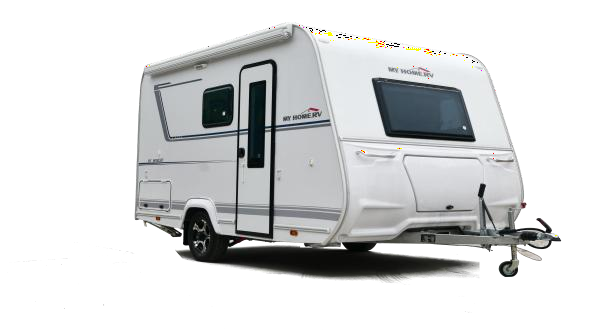 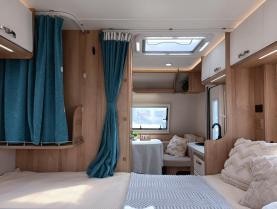 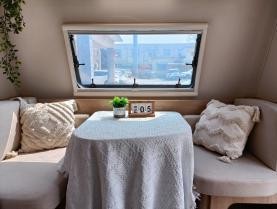 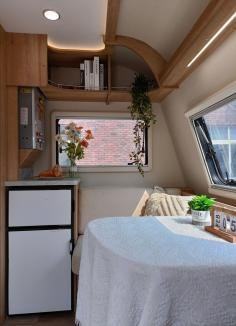 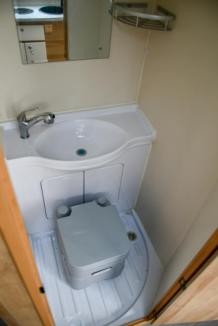 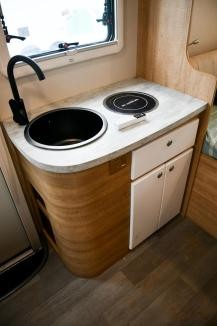 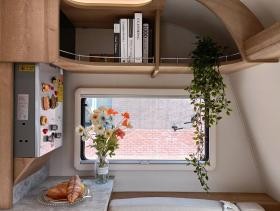 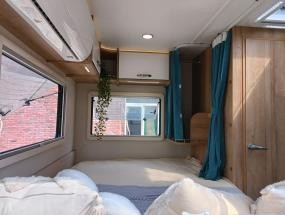 R520平面图及配置
Sandu ao new energy trailer RV -5.2 meters couple version configuration table
三都澳新能源拖挂房车-5.2米情侣版配置表
R520 Layout and configuration
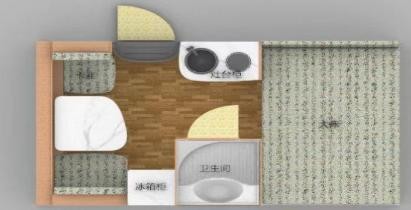 Sanyu Ao R520 floor plan
R520平面图及配置
Sandu Ao New energy Trailer RV -5.2 meters couple version
三都澳新能源拖挂房车-5.2米情侣版
R520 Layout and configuration
R590A内外饰图
Sandu New Energy Trailer RV -R590A American home version
三都澳新能源拖挂房车-R590A美式家庭版
R590A interior and exterior trim
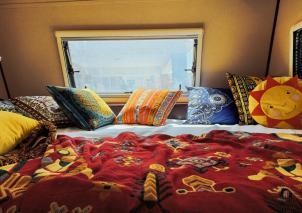 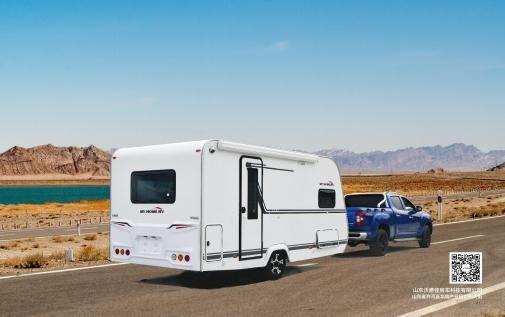 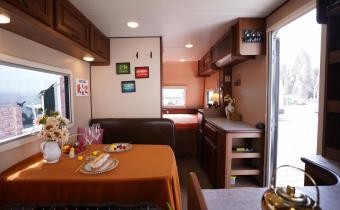 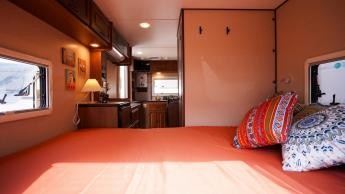 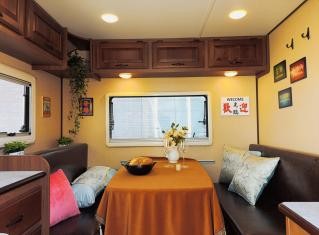 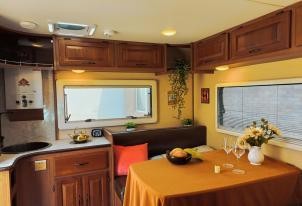 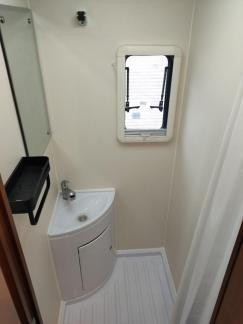 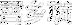 R590B内外饰图
Sandu ao New energy Trailer RV -R590B European home version
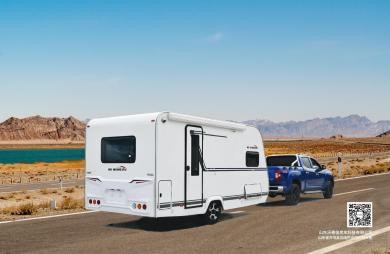 R590B interior and exterior decoration drawings
三都澳新能源拖挂房车-R590B欧式家庭版
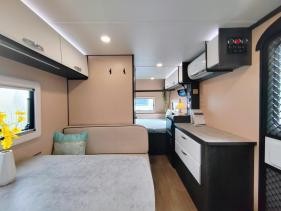 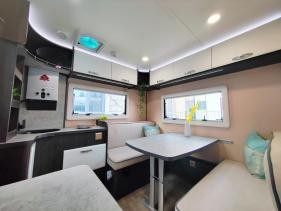 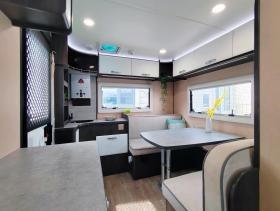 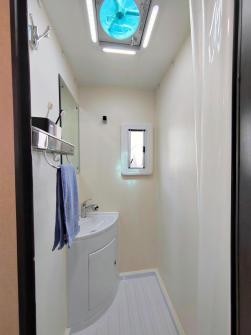 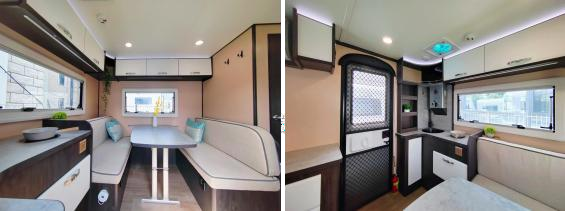 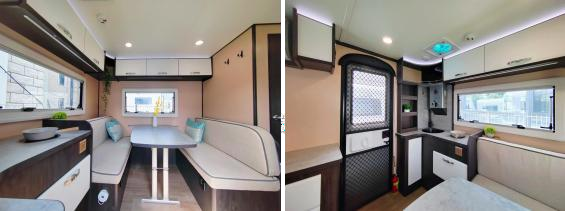 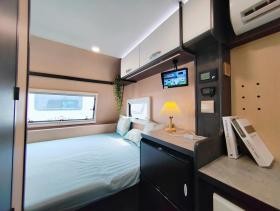 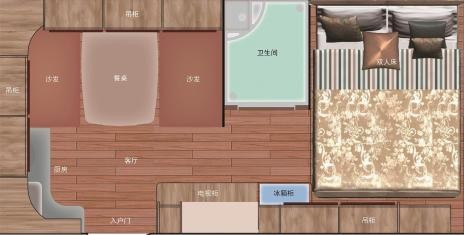 R590A/B平面图及配置
R590A/B Plane layout and configuration
Sandu ao New energy trailer RV - American family version
R590A/B平面图及配置
三都澳新能源拖挂房车-美式家庭版
R590A/B Plane layout and configuration
R650内外饰图
Sandu ao New energy trailer RV -R650 American home version
R650 interior and exterior trim drawings
三都澳新能源拖挂房车-R650美式家庭版
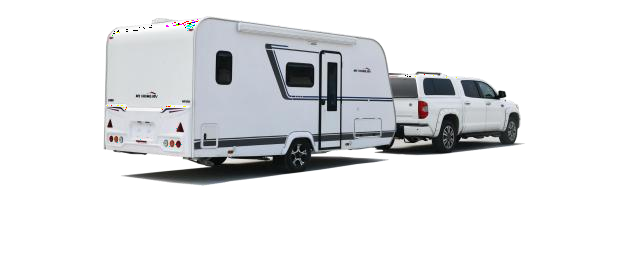 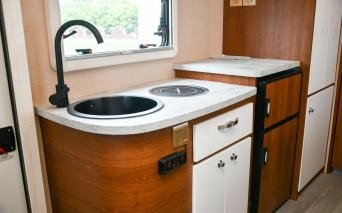 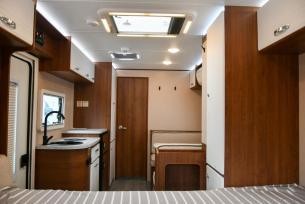 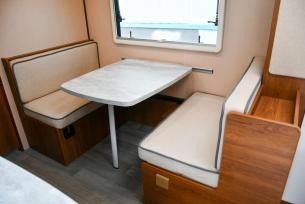 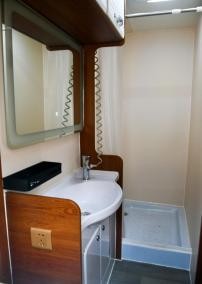 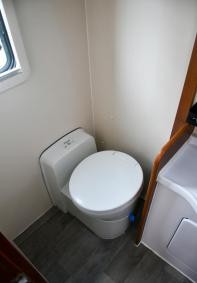 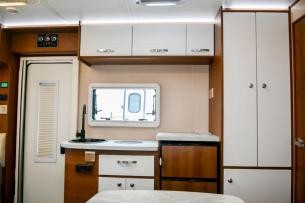 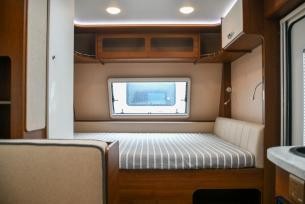 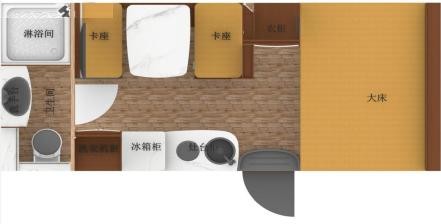 R650平面图及配置
R650 Floor plan and configuration
Sandu ao New energy trailer RV -R650 American home version
三都澳新能源拖挂房车-R650美式家庭版
Sandu ao New energy trailer RV -R650 American home version
R650车辆配置
三都澳新能源拖挂房车-R650美式家庭版
R650 vehicle configuration
R670内外饰图
Sandu ao New energy Trailer RV -R670 American home version
三都澳新能源拖挂房车-R670美式家庭版
R670 interior and exterior decoration drawings
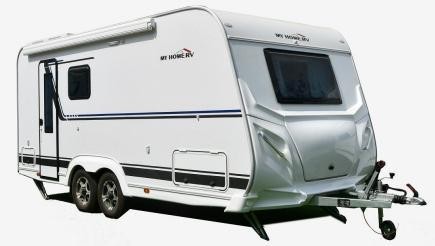 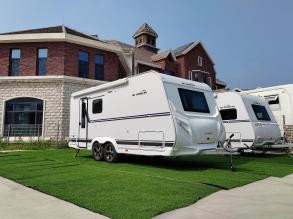 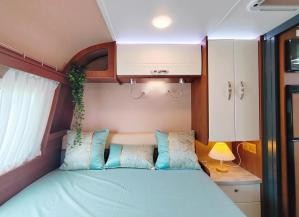 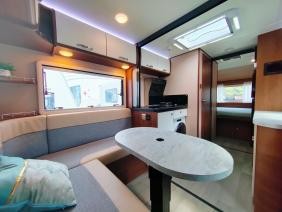 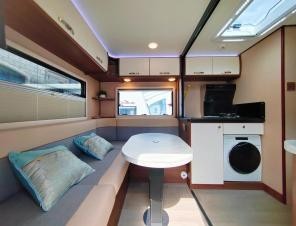 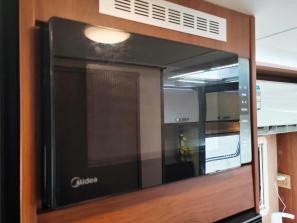 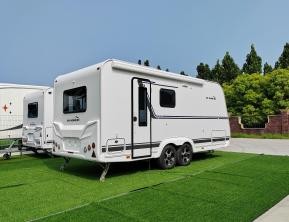 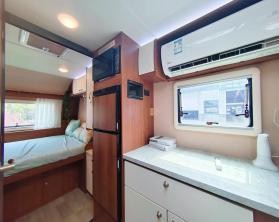 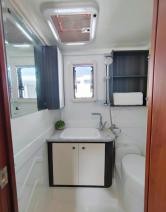 R670平面图及配置
R670 Floor plan and configuration
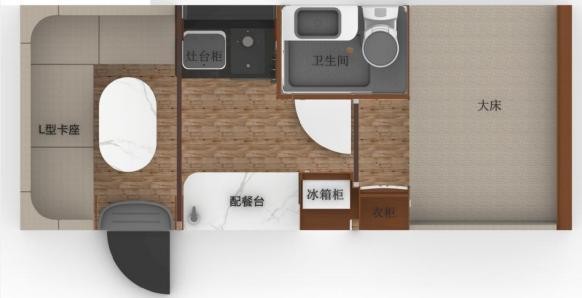 Sandu O R670 plan
三都澳R670平面图
R670车辆配置
Sandu ao New energy Trailer RV -R670 American home version
R670 vehicle configuration
三都澳新能源拖挂房车-R670美式家庭版
THANK
谢谢观看